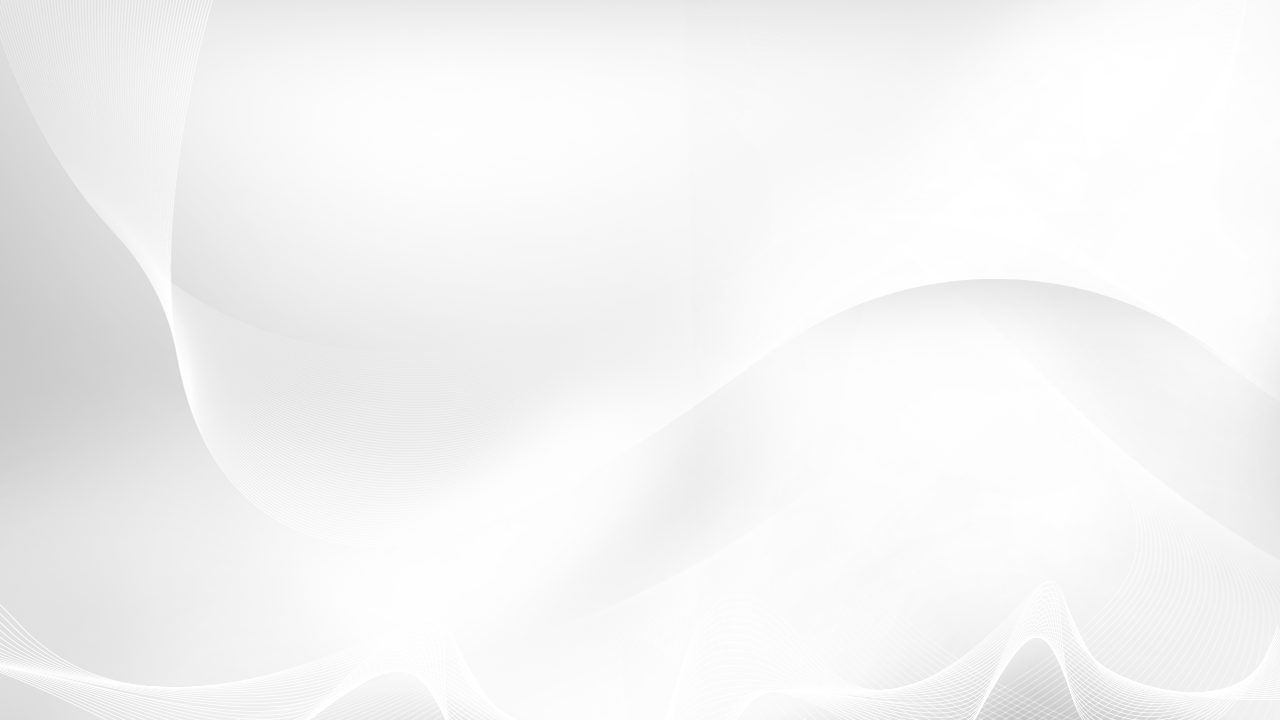 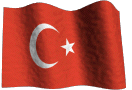 MİLLÎ EĞİTİM BAKANLIĞI
İzmir İl Millî Eğitim Müdürlüğü

YÖNETİCİLİK FORMASYONU KAZANDIRMA EĞİTİMİ
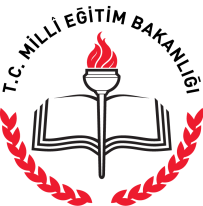 ÖĞRETİM LİDERLİĞİ
İdris DÜZCAN
Maarif Müfettişi
İZMİR
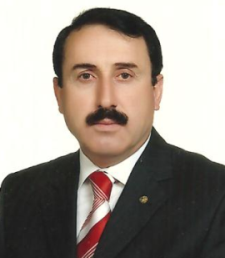 İdris Düzcan Maarif  Müfettişi İzmir  idrisduzcan@hotmail.com  05425835378
ÖĞRETİM LİDERLİĞİ
İçerik
a. Kavramsal Çerçeve
b. Liderlik Kuramları
c. Lider Özellikleri
ç. Liderin Güç Kaynakları
d. Öğretimsel Liderlik ve Özellikleri
HERKES, BİRİSİ, HERHANGİ BİRİ, HİÇKİMSE

Yapılması gereken önemli bir iş vardı ve HERKES, BİRİSİ’ nin bu işi yapacağından emindi.


Gerçi işi HERHANGİ BİRİ de yapabilirdi ama HİÇ KİMSE yapmadı. 

BİRİSİ buna çok kızdı, çünkü bu iş HERKES’ in işiydi.

HERKES, HERHANGİ BİRİ’ nin bu işi yapabileceğini düşünüyordu

HİÇ KİMSE, HERKES’ in yapamayacağının farkında değildi.


Sonunda HERHANGİ BİRİ’nin yapabileceği bir işi HİÇ KİMSE yapamadığı için HERKES, BİRİSİ’ni suçladı.
BEN DEĞİLSE, KİM?
ŞİMDİ DEĞİLSE, NE ZAMAN?
BURADA DEĞİLSE, NEREDE?

BEN YAPACAĞIM,
ŞİMDİ YAPACAĞIM?
BURADA YAPACAĞIM….
İdris Düzcan Maarif  Müfettişi İzmir  idrisduzcan@hotmail.com  05425835378
KAVRAMSAL ÇERÇEVE
Bass’a göre liderlik,grup etkinliklerini grup hedeflerine ulaşma doğrultusunda etkileme sürecidir (Çelik 2003:1).

Graen’e göre liderlik, lider ile her bir izleyici arasında oluşan çift yönlü bir etkileşimdir(Çelik 2003:1).

Zaleznik ise liderliği “izleyicilerin düşünce ve eylemlerini etkileme doğrultusunda güç kullanmadır” diye tanımlamaktadır(Çelik 2003:1)

En yaygın tanımı ile liderlik ; belirli amaç ve hedefler doğrultusunda başkalarını etkileyebilme ve eyleme sevk edebilme gücü olarak tanımlanmaktadır (Şişman 2002:3 ).
LİDERLİK
Grup üyelerinin, işe yönelik faaliyetlerini etkileme ve yöneltme sürecidir.
Liderlik;

insanları etkilemeyi, 
yüreklendirmeyi,
yol göstermeyi ,
rehberlik yapmayı,
                                                     					ifade eder.
Liderlik sürecinin Bileşenleri:

Amaç:
 Lider, ne yapmak istediği hakkında berrak bir fikir sahibidir, engeller karşısında yoluna devam edebilecek gücü vardır.

Tutku:
 Lider yaptığı işi ve o işi yapmayı sever. Tutkularını dile getiren lider, diğer insanlara umut ve ilham verir.
İdris Düzcan Maarif  Müfettişi İzmir  idrisduzcan@hotmail.com  05425835378
LİDERLİK KURAMLARI
Güdüleme tarzına göre liderlik
Niteliklere göre liderlik
Davranışsal liderlik
Durumsal liderlik
Değişimci-Reformist (Transformasyonel) liderlik
İdris Düzcan   Maarif Müfettişi  İzmir               idrisduzcan@hotmail.com  05425835378
Güdüleme tarzına göre liderlik
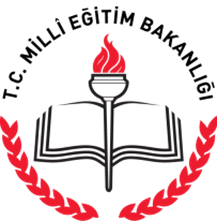 Otoriter liderlik
Serbest bırakıcı liderlik
Demokratik liderlik
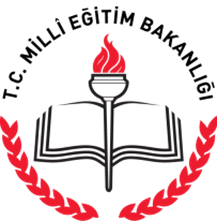 Otoriter liderlik
Güç ve karar verme yetkisi merkezileştirilmiştir. 
Yetkisini tüm olanakları ile kullanıp baskı ile yönetimi yeğler.
Önemli olan, astların emirlere kayıtsız şartsız uygun davranmasıdır.
Astların fikirlerine önem vermez.
Astlar doyumsuz ve düşük morallidir.
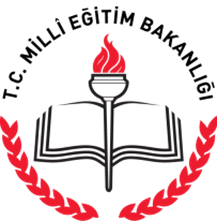 Serbest bırakıcı liderlik:
Lider herkese hoş görünmeye çalışır.
Grup içinden veya dışından gelen baskılar karşısında eğilir.
Risk üstlenmekten hoşlanmaz.
Grup üyeleri tamamen serbest bırakılmıştır.
Lider, işle ilgilenmez, kararlara liderin her hangi bir katkısı olmaz.
Demokratik liderlik:
Lider kararları kendisi vermez.
Tartışma özgürlüğü içinde grup bir bütün olarak karar verir.
Önerilere ve fikirlere açıktır.
Lider tarafından olumlu bir çalışma atmosferi yaratılmıştır.
Grup üyeleri doyumlu ve yüksek morallidir.
Bilginin grup üyelerince paylaşımı esastır.
Niteliklere göre liderlik:
Bireyin lider olarak sahip olması gereken özellikler üzerinde durur.
Liderlik doğuştan gelen bir özelliktir.
LİDER OLUNMAZ LİDER DOĞULUR
Bu özellikler şöyle özetlenebilir: Boy, yakışıklılık, güzel konuşma, ses tonu, zeka, bilgi, kişiler arası ilişki kurma yeteneği, ileriyi görebilme, dürüstlük, kendine güven duyma, kararlılık vb.
Davranışsal liderlik :
Davranışsal liderlik modellerine göre lideri başarılı ve etkin kılan husus; liderin özelliklerinden çok, liderin liderlik yaparken gösterdiği davranışlara bağlıdır.
Durumsal liderlik
Durumsal liderlik modellerine göre, her durum ve koşula uygun her durum ve koşulda başarılı olabilecek evrensel bir liderlik modeli yoktur.

	Liderlik = izleyiciler, amaçlar, liderin kişisel özellikleri, ortam koşulları
Değişimci-Reformist (Transformasyonel) liderlik
Lider, değişen dış çevresel ve örgütsel koşul ve sorunlarla başa çıkmak için girişimci, kaynak dağıtıcı, müzakere edici, motive edici, ilham verici, politika yapıcı, yol gösterici, baş destekleyici rollerini oynayarak stratejik ve genel olan sorunlara eğilip işletme çalışanlarını yönlendiriyor.
LİDERLİK ÖZELLİKLERİ
“İletişimde en önemli şey, 
söylenmeyeni duymaktır.”
                              Peter F. Drucker
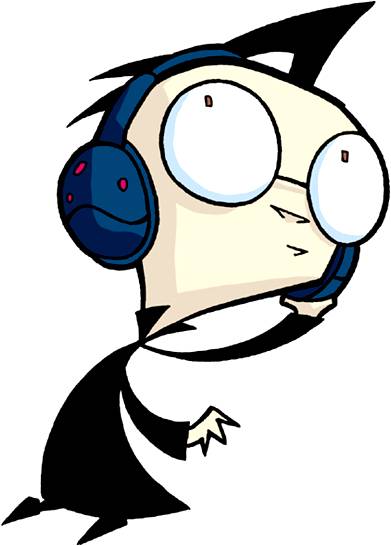 Liderlik, 
söylenmeyeni anlamak, görünmeyeni görmektir.
Liderlik
Bir örgütte çalışanların yöneticiyi lider olarak benimsemesi ve izlemesi için yöneticinin öncelikle;

Dürüst			Güvenilir	İlkeli                      
Özgün			Tarafsız         	Adil  
İletişime açık		Çözüm Odaklı       Öngörüsü yüksek  
Saygılı			Hoşgörülü              Uzman
Sorumluluk sahibi 	Samimi                   Pozitif
Kararlı 			Coşkulu     	Yaratıcı
İkna kabiliyeti yüksek	Özgüvenli               Cesur
GETİRİSİ
GÖTÜRÜSÜ
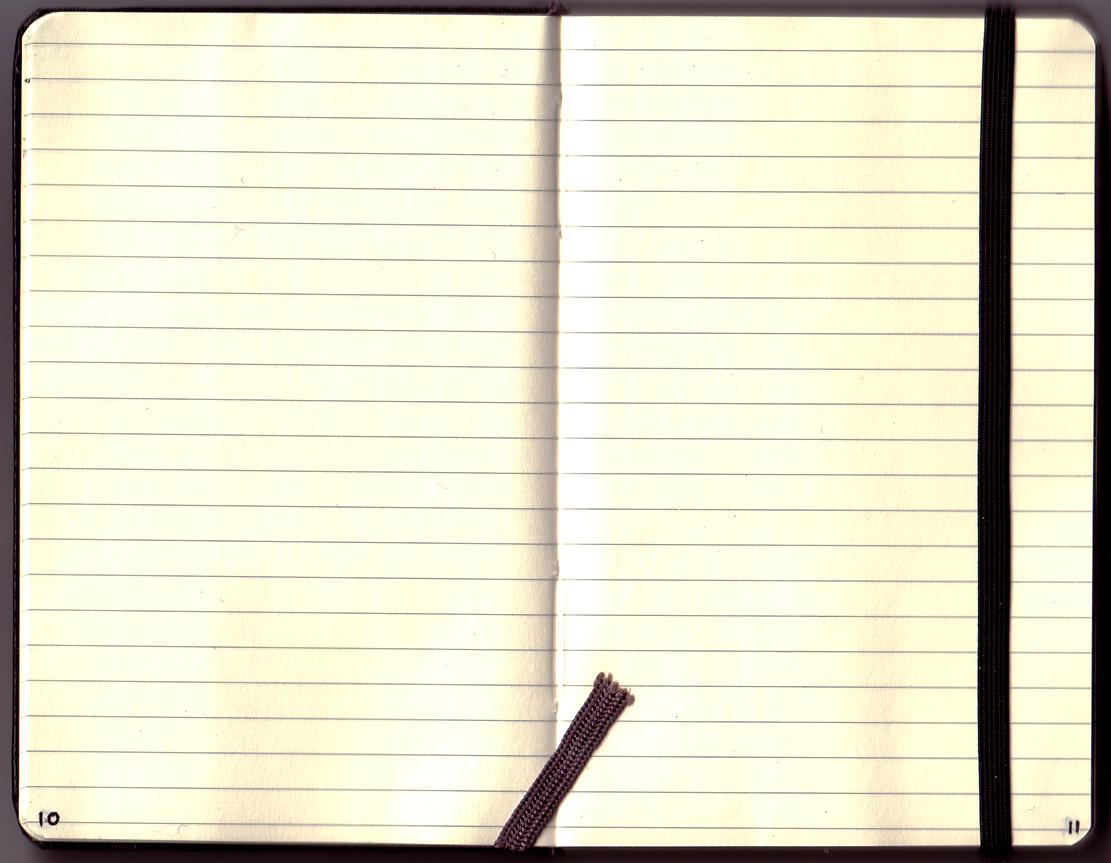 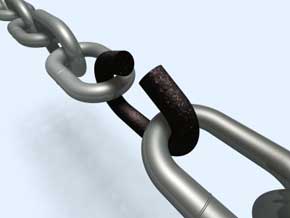 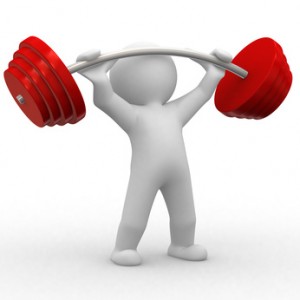 Duygusal zeka
Beceriler
Yetenekler
İlgi alanları
Merak
Okuma
Sosyallik 
Araştırma
Başarılar
Tembellik
Rahatlık
Tecrübesizlik
Ruhsuzluk
Motivasyonun eksikliği
İsteksizlik
Plansızlık
Kararsızlık
Deneyimsizlik…
G
İÇSEL
Z
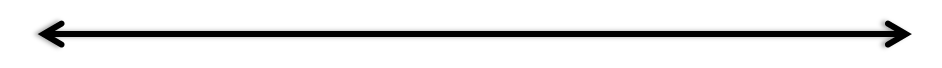 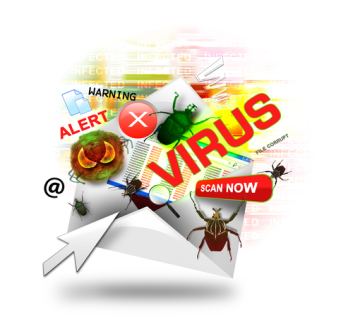 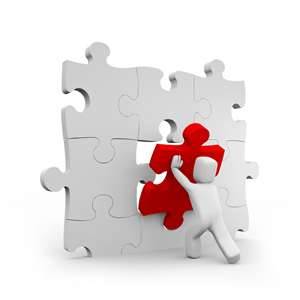 Çevresel olanaklar
İmkanlar
İletişim
Teknolojiyi kullanma
Kendini yetiştirme (eğitim, seminer, konferans…)
Tecrübeniz…
Rakipleriniz,
Değişen koşullar
İhtiyaçlar
Zaman
Yeterlilikler
Bilgiyi kullanamama
Bilgiye ulaşmada gecikme
T
F
DIŞSAL
YÖNETİCİ VE LİDER FARKI
Yönetme ve Liderlik 
	Çoğu kez liderlik ile yöneticilik yapma birbirleri ile karıştırılırlar. Ancak ikisi çok farklı olaylardır. Örneğin yöneticilik öğrenilen eğitimi alınabilen bir konudur. Liderlik ise insanların kendi doğal yapısından ve içten gelen bir olaydır
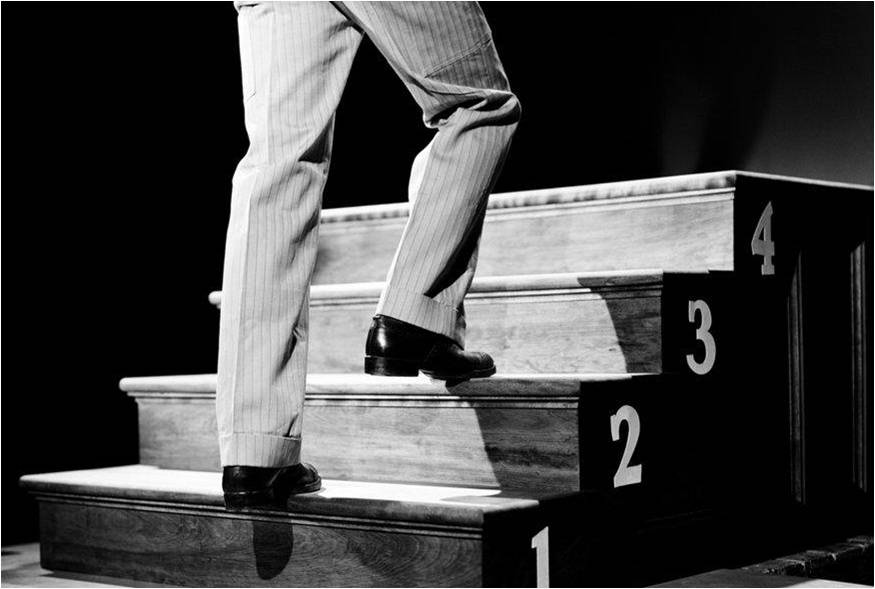 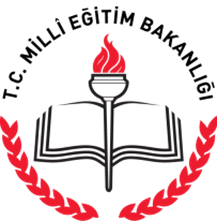 Yönetim, 
başarı merdivenlerinden
 tırmanmayla,
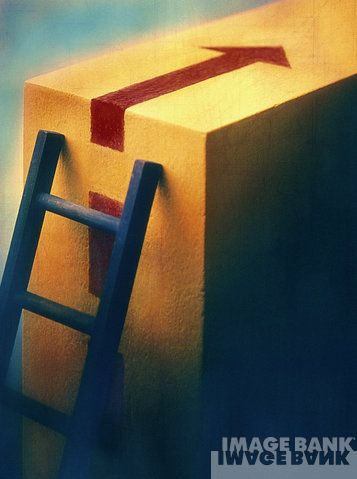 Liderlik, 
  merdivenin doğru duvara
 dayanmasıyla ilgilidir.
22
YÖNETİCİ VE LİDER FARKI
Yönetici güç kaynağını makamından alır, lider etkileme kapasitesinden alır.

Yönetici nitelikli çalışanım yok der, lider ise her çalışanı ile başarıya ulaşır.

Yönetici örgütü öne çıkarır ve örgüte odaklanır, lider insanı ortaya çıkarır ve insana odaklanır.
YÖNETİCİ VE LİDER FARKI
Yönetici olmaz der, lider araştıralım der.

Yönetici mazeret üretir, lider çözüm üretir.

Yönetici örgütün mevzuatına uyar , lider ilke ve hedefleri ortaya koyar.

Astlar yöneticiye itaat eder, liderini benimser.
Yönetici eskiyi taklit eder, lider yenilikçidir.

Yönetici gizlilik yaratır, lider ise açıktır.

Yönetici yönetir, lider yönlendirir.

Yönetici emir verir, lider danışır.

Yönetici dinleyenden çok konuşandır, lider konuşandan çok dinleyendir.
Yönetici  tedirgin bir ortam yaratır, lider güven ortamı yaratır.

Yönetici baskı ve disiplin uygular, lider esnek ve hoşgörülüdür.

Yönetici ben der , lider biz der.
Yönetici, karar verme ve yetkiyi kullanma gücüne sahip olan kişidir. 

Lider, grubu etkileyen ve arkasından sürükleyen kişidir. 

Yönetici yetkisini, lider etkisini kullanır. 

Yönetici kontrol eder, lider motive eder.
LİDER YÖNETİCİ
KLASİK YÖNETİCİ
Ekibini başarıya götürür.
Başarıları kendine mal eder.
Bilgiyi yayar.
Bilgiyi saklar.
Hatasını itiraf eder, hata     yapanı  affeder.
Hatasını kabul etmez, hata yapanı da affetmez.
Ekibini korur.
Kendinden başkasını düşünmez.
Herkesin potansiyelinin ortaya çıkmasına rehberlik eder.
Herkesin kendisi gibi davranmasını ister.
En basit sorunu bile karmaşık hale getirir.
Sorunları basite indirger.
Sevincinde neşesinden, kederinde gazabından yanına yaklaşılmaz.
Sevincini ve kederini personeliyle paylaşır.
Personeliyle beraber olmaktan rahatsızlık duyar.
Personeliyle beraber olmaktan mutluluk duyar.
Dinlemesini bilir.
Konuşmaya bayılır.
KLASİK YÖNETİCİ VE LİDER YÖNETİCİ ÖZELLİKLERİ
KLASİK YÖNETİCİ
LİDER YÖNETİCİ
Yönlendiricidir.
Yönetir.
Mevcut düzeni sürdürür.
Yenilik peşindedir.
Otoritesi statüsünden kaynaklanır.
Otoritesi kendisindendir.
Yetkileri kendisinde toplar.
Astlarını yetkilendirir.
İtaati vurgular.
Katılımı vurgular.
Planlara aşırı bağlıdır.
Alternatif yaklaşımlara açıktır.
Belirlenmiş amaçlara hizmet eder.
Yeni amaçlar ortaya atar.
İşi doğru yapar.
Doğru işi yapar.
Kontrolü vurgular.
Güveni esas alır.
LİDER KİM DEĞİLDİR?
Liderlik; insanları kendi amaçları doğrultusunda kullanmak  değildir.
Liderlik; otorite kullanımı değildir.
Liderlik ;bilimi, sanatı, mevki ve çıkarlarına alet etmek değildir. 
Lider , gücünü bir konumdan ya da unvandan almak değildir . 
Liderlik hükmetmek değildir, hizmet etmektir.
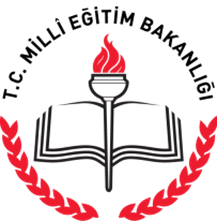 LİDERLİK İLKELERİ
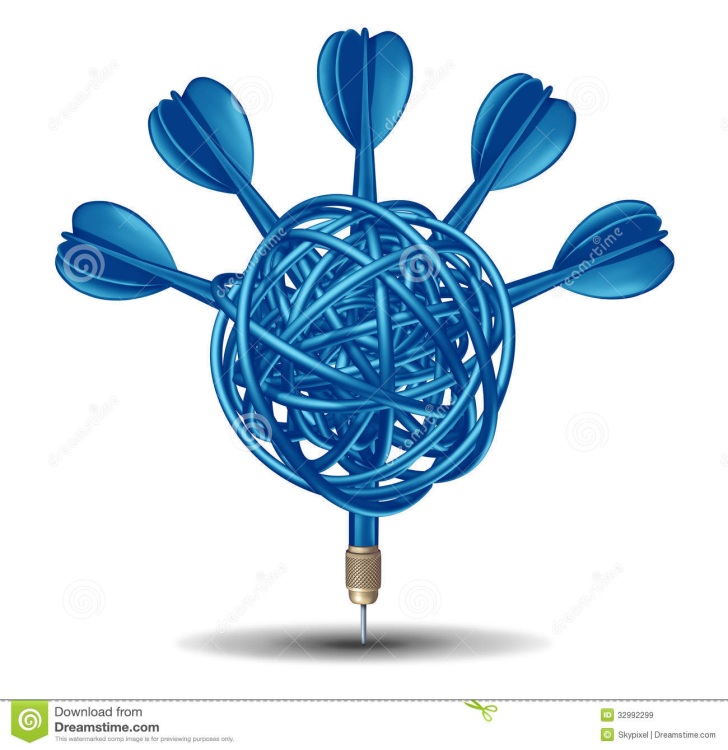 Kendini tanı! 
 Öz geliştirmeyi gerçekleştir!
 Teknik konularda uzmanlaş!
 Davranışlarından sorumlu ol!
 Zamanında ve mantıklı kararlar al!
 Örnekler göstererek konuş!
 Çalışanlarını tanı, onların mutlu hissetmelerine önem ver!
 Çalışanlarını sürekli bilgilendir!
 Yönettiğin insanlarda sorumluluk duygusu uyandır!
 Verilen görevlerin anlaşıldığından emin ol!
 İnsanlara takım ruhu aşıla!
 Örgütün tüm kapasitesini kullan!..
31
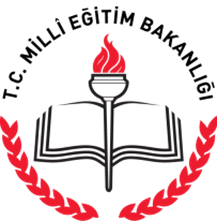 LİDERLİK SÜRECİNDE KULLANILAN GÜÇ TİPLERİ
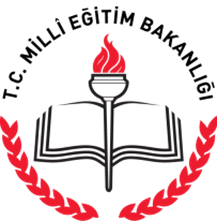 LİDERİN GÜÇ KAYNAKLARI
Bir insanı eyleme geçirme sürecinde,
 liderin  kullandığı güç kaynakları neler olabilir?
Liderlerin diğer insanları, ortak bir amaç doğrultusunda etkilemeleri " güç" kullanmayı gerekli kılar. 

	Güç, diğer insanları etkilemekte ve davranış değişikliği yaratmakta kullanılan çok önemli bir araçtır. Bunun yanı sıra güç, astların , liderin emirlerini yerine getirip getirmediğinin belirleyicisidir.

	En basit tanımla güç, diğerlerinin davranışlarını etkileyebilme yeteneği olarak ifade edilebilir.
Yasal Güç    Örgüt hiyerarşisinde liderin konumu ya da rolü gereği sahip olduğu güç. 


	Ödül Gücü   Liderler , onları izleyenleri ödüllendirme şansına ve bunun kendilerine verdiği güce sahiptir.
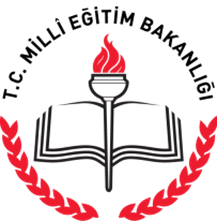 Zorlayıcı Güç  Ödül gücünün tam tersidir. Liderin emrine uyulmaması durumunda, astları üzerindeki cezayı kontrol ve uygulama gücüdür.

Uzmanlık Gücü   Bu güç, liderin sahip olduğu bilgi ve yeteneklere bağlıdır. Liderin ait olduğu grup üyeleri bir işi üzerlerine aldıkları zaman, liderin o konuda, aldığı eğitim, yetişme ve tecrübe sonucu, analiz, uygulama ve kontrol etme bilgi ve becerisine sahip olması beklenir.
Referans Gücü   

 Liderin konumundan dolayı izleyenlerin ona bağlılık hissetmeleri ve izinden gitmelerini sağlayan güç.

 Bu güç, liderin insanları kendine çeken ve ona karşı saygı uyandıran karizmasından doğmaktadır.
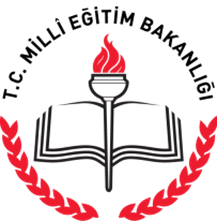 ÖĞRETİMSEL  LİDERLİK
ÖĞRENİM AÇMAZI
“ Öğrenme ile ilgili temel problem onun daima bilmediğin bir şeyle ilgili olmasıdır.“
ÖĞRETİM LİDERLİĞİNİN TANIMI VE ÖNEMİ
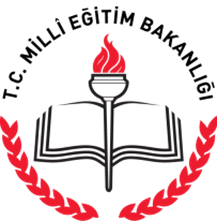 De Bevoise(1984)’e göre okulun öğrenci başarısını arttırmak için müdürün kendisinin bizzat gösterdiği ya da başkaları tarafından gösterilmesini sağladığı davranışlardır (Şimşek, 2004 : 58).
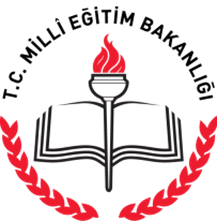 Daresh ve Chingjen(1985)’e göre Okul müdürlerinin, öğretmenlerin öğretme , öğrencilerin de öğrenme durumlarını doğrudan ya da dolaylı olarak önemli ölçüde etkileyen davranışlarıdır (Şimşek, 2004 : 58 ).
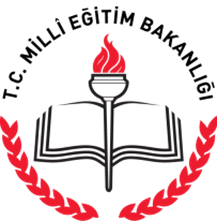 Eğitim işini benimsemek için müdür, öğretmenler, öğrenciler, aileler ve okul kurumunun birlikte çalışabilecekleri bir örgüt iklimi yaratılmasıdır(Şişman, 2004).
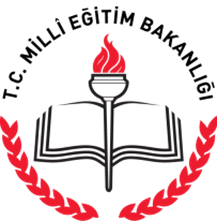 Gümüşeli (2001),ne göre, Öğretim liderliğini diğer liderlik  kavramlaştırmalarından ayıran en önemli yönü, okuldaki öğrenme – öğretme süreçleri üzerinde yoğunlaşmış olmasıdır. (Akt.,Şimşek , 2004 : 58 )
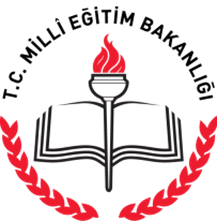 Öğretim liderliği, diğer liderlik alanlarına göre öğrenciler, öğretmenler, öğretim programı ve öğretme, öğrenme süreçleri ile doğrudan ilgilenmeyi gerektiren bir liderlik alanıdır (Hallinger ve Philip ve Joseph F. Murhpy, 1985).
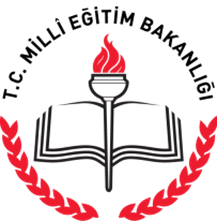 Okul yöneticilerin öğretim liderliği davranışları esas itibariyle 2 boyutta toplanabilir ( Şişman , 2004 ; 72) 

    *Teknik beceriler
    *İnsani beceriler
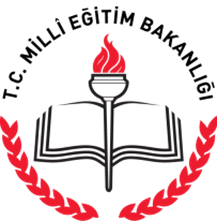 Teknik beceriler, daha çok okul yönetimi süreçlerini kapsamakta olup teknik yönden yeterli lider, yönetim mühendisliği rolü üzerinde yorumlanmakta : bu rol temel konular olarak zaman yönetimi, teknoloji, planlama, örgütsel yapı, örgütleme, eşgüdüm vb. öğe ve süreçler üzerinde yoğunlaşmaktadır.
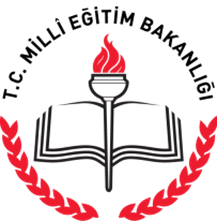 İnsani bereciler, bireyler arası ilişkilerle ilgili olup, “insan mühendisliği” rolünü benimsemektedir. Bu rol, insanlar arası ilişkiler, güdüleme, teknik destek, insan gücü geliştirme, katılmalı karar verme, insan kaynağının moralini yükseltme gibi konulara önem vermektedir. Burada temel amaç, örgüt içindeki insanların mutluluğuna katkıda bulunmaktadır.
OKUL MÜDÜRÜNÜN ÖĞRETİM LİDERLİĞİ DAVRANIŞ BOYUTLARI
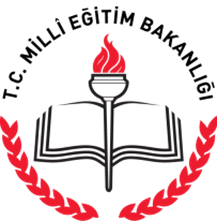 Okulun Vizyon ve Misyonunun Yönetimi
Okul Programının Yönetimi
Okul Kadrosunun Gelişimi
Olumlu Öğrenme İklimi Geliştirme
1. Okulun Vizyon ve Misyonunun Yönetimi
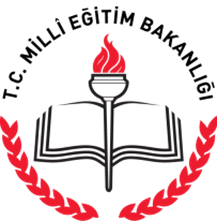 Okulun Vizyon ve Misyonunun Açıkça Belirlenmesi
Okulun ve Eğitimin Amaçlarının Açıkça Belirtilmesi
Okulun ve Eğitimin Amaçlarının Paylaşılması
Amaçların Uygulamaya Yansıtılması
Okul Kaynaklarının Amaçları Gerçekleştirmeye Yoğunlaşması
Öğrencilerle İlgili Yüksek Standart ve Beklentiler Oluşturulması
1. Okulun Vizyon ve Misyonunun Yönetimi
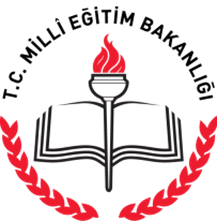 Okulun Vizyon ve Misyonunun Açıkça 
				Belirlenmesi
	 Misyon okul için bir değerler çerçevesi
oluşturur, okulun unsurlarını birbirine bağlar.Ayrıca
oto kontrol sistemini devam ettirerek okulun
unsurlarının aynı çerçeve içerisinde işlemesini
sağlar(Sözüeroğlu, 2007).
b.Okulun ve Eğitimin Amaçlarının           Açıkça Belirlenmesi
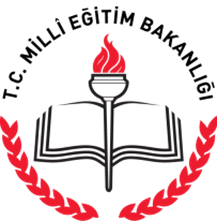 Açık amaçlar içinde ortaya konulmuş olan vizyon yöneticilere öğretmenlere öğrencilere yol gösterir onların pusulası olur. Amaç belirleme bir kez olup biten bir iş olmayıp okulun amaçları değişen ve gelişen koşullara bağlı olarak değişmenin öznesi olup sürekli gözden geçirilmek ve gerektiğinde yeniden belirlemek ve tanımlamak durumundadır (Şimşek, 2004 : 78).
c. Okulun ve Eğitimin Amaçlarının 			Paylaşılması
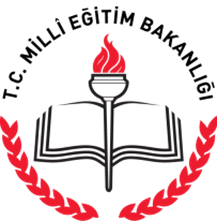 Edmonds’ un ifade ettiği gibi etkili okullar açık bir misyonu geliştirir ve kullanırlar. Bu yolla öğretmenler ve diğer iş görenler okulun başarmaya çalıştığı amaç konusunda ortak bir anlayışı paylaşır, amaçları gerçekleştirmek için düzenlenen etkinliklerde istekli bir iş birliği ortaya koyarlar(Gümüşeli, 1996).
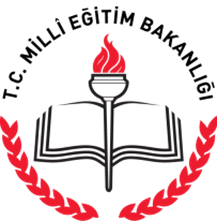 d. Amaçların Uygulamaya Yansıtılması
Okul amaçlarının ideal bir şekilde belirlenmiş ve ifade edilmiş olması uygulamaya yansıtılmadığı sürece bir anlam ifade etmez. Bu nedenle okul ve sınıf içindeki her türlü eğitsel uygulamalarda belirlenen amaçların göz önünde bulundurulması ve uygulamalara yansıtılması önem taşımaktadır.
e.  Okul Kaynaklarının Amaçları 		Gerçekleştirmeye Yoğunlaşması
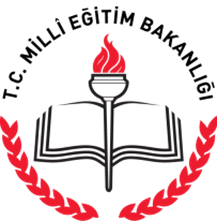 Hallinger ve diğer. (1985)’ye göre okul müdürlerinin okulun amaçlarını ve bunların önemini, öğretim yılı boyunca yapacakları periyodik toplantılarda öğretmenlere anlatabileceklerdir. Bu amaçları açıklamada formel ve informel etkileşim biçimlerinden yani amaç demeçleri, iş gören bültenleri ve yönetici gazetelerindeki makaleler, eğitim ve işgören toplantıları, işgören sohbetleri gibi etkinliklerden yararlanabileceklerdir(Yılmaz , 2007 ).
f. Öğrencilerle İlgili Yüksek Standart ve          Beklentiler Oluşturulması
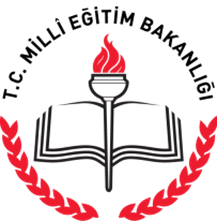 Okul yöneticisi, okulda yüksek performans sistemi oluşturabilmek için temel amaçları çok iyi belirlemelidir. Okul yöneticisinin lideri öğretmenleri okulun örgütsel amaçlarını gerçekleştirmeye doğru yöneltmektir (Çelik, 2000).
2.   Okul Programının Yönetimi
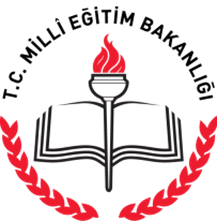 a.Okulun Eğitim Programlarının Oluşturulması

b. Programla İlgili Materyallerin Hazırlanması 

c. Öğretim Denetleme Değerlendirme 

d. Okuldaki Zamanın Etkili Yönetimi

e. Öğrenci Gelişimini ve Başarısını İzleme
2.   Okul Programının Yönetimi
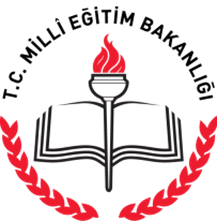 Okulun Eğitim Programlarının Oluşturulması
 
Okul programında toplumsal değişmelere bağlı olarak sadece bugünün değil öngörülü olarak gelecekte ortaya çıkabilecek ihtiyaçlar da dikkate alınmalıdır. 
Okul içindeki çeşitli programların birbiriyle uyumlu olmalı ve programlar arasında eşgüdüm sağlanmalıdır.
a. Okulun Eğitim Programlarının Oluşturulması
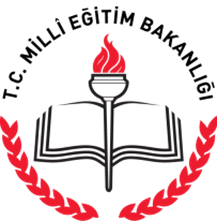 Okul programının hazırlanmasında ve uygulanmasında öğrencilere kazandırılması öngörülen temel bilgi , beceri , tutum alışkanlık düzeyinde davranışların vurgulanması ve uygulamada bunların üzerine yoğunlaşılması önemlidir.
a. Okulun Eğitim Programlarının Oluşturulması
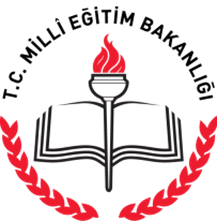 Okul programlarının öğretim uygulamalarının güçlü ve zayıf yönlerini belirlemek için öğretmenlerle toplantılar düzenleyerek karşılıklı görüş alış verişinde bulunulmalıdır. 

İhtiyaç analizi yapılmadan program gelişiminden söz edilemez(Şimşek , 2004 :84  - 90).
2.   Okul Programının Yönetimi
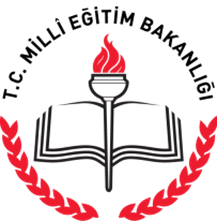 b. Programla İlgili Materyallerin Hazırlanması
		Öğretim lideri okulun vizyon ve amaçlarına ulaşmasını sağlamak için gerekli toplumsal kaynakları sağlayan bu kaynakları özenle bir araya getiren ve gerekli yapıları kuran kişidir(Çelik , 2007 : 44). Etkili okullarda programla ilgili her türlü materyal , öğretim yaklaşımları , değerlendirme araçları öğretimin amaçlarını gerçekleştirmeye dönük olarak oluşturulmakta ve kullanılmaktadır(Hallinger ve Murphy , 1986 :331).
2.   Okul Programının Yönetimi
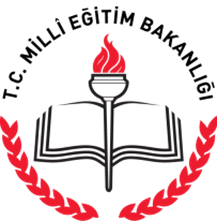 c.Öğretim Denetleme Değerlendirme
	Bir okulda yönetici tarafından denetim yapılmadan etkinliklerin başarılı olan ve olmayan yönleri belirlenemez. Denetim işleri, uygulama ile plan ve ilkeleri karşılaştırma, sapma ve hataları belirleme, sapma ve hatalı uygulamayı zamanında ve yerinde durdurma, nedenlerini araştırma, giderici ve düzeltici önlemleri alma, önerilerde bulunma, yol gösterme, önlem ve uygulamaları izleme ve sonuçları hakkında hükme varmadır(Taymaz, 2001).
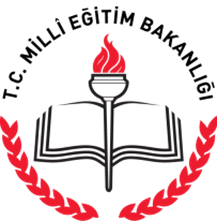 c.Öğretim Denetleme Değerlendirme
Aydın(2005) Eğitim programın değerlendirilmesi , okulun amaçları açısından olmalıdır. Aracı durumundaki etkililik ölçütlerinin ötesine gidilmelidir. Değerlendirmenin genel amacı, örgütsel etkinlik derecesini artırmaktır. Amaç daha etkili biçimde gerçekleştirmeyi sağlamaktır(Akt. Sözüeroğlu , 2006).
2.   Okul Programının Yönetimi
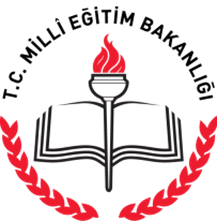 d. Okuldaki Zamanın Etkili Yönetimi
	
		Planlı yapılan eğitimde, eğitim süresini oluşturan her dakikanın yeri ve önemi vardır. Bu süreç içerisinde öğrencinin kaçıracağı bir öğretim etkinliği onun gerçekleştireceği öğrenim yaşantılarının eksik olmasına yol açar (Başaran, 1994).
2.   Okul Programının Yönetimi
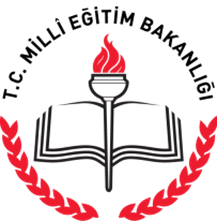 e. Öğrenci Gelişimini ve Başarısını İzleme 

Müdür gerek formal gerekse informal olarak öğrencilerle sürekli temas halinde olmalı diğer öğretmenler gibi kendiside bir öğretim kaynağı ve rol modeli olmalıdır.

Bir okulda öğrencilerle ilgili öğretmenler ortak strateji geliştirmelidir. Okul yöneticisi okul kadrosu arasında bir birlikteliğin oluşmasına öncülük etmelidir.
e. Öğrenci Gelişimini ve Başarısını İzleme
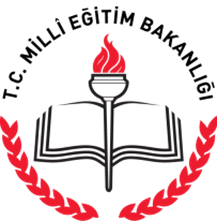 Okul müdürü öğretim süreci ve öğrencilerin başarı düzeyleriyle ilgili olarak yapılacak araştırma ve değerlendirme çalışmaları sonucu elde edilecek verileri ve sonuçları öğretmen öğrenci ve velilere bildirmelidir.
e. Öğrenci Gelişimini ve Başarısını İzleme
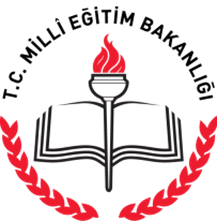 Öğrenci ve okul başarısını sadece dönem sonlarında değerlendirilmesi pek anlamlı değildir. Bu durumda hataların ve eksikliklerin giderilmesi güçtür. Oysa öğretim sürecinin her aşamasında yapılacak değerlendirmeler sonucu gerekli önlemler önceden alınabilir.
e. Öğrenci Gelişimini ve Başarısını İzleme
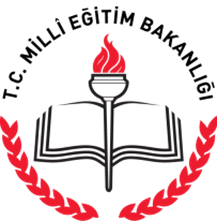 Öğretimin ve öğrencinin değerlendirilmesi sonucu öğrenci başarılarının okul sınıf aile çevre tarafından tanınması başarının sürekliliği ve başkalarının başarısı için gereklidir (Şimşek ,2004 : 92- 95).
3. Okul Kadrosunun Gelişimi
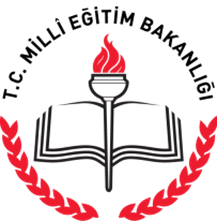 Öğretmenleri Çalışmaya Özendirme

Öğretmenlerin Mesleki Gelişimini Sağlama
3. Okul Kadrosunun Gelişimi
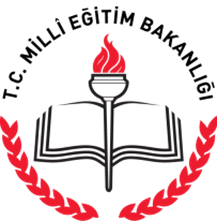 Öğretmenleri Çalışmaya Özendirme

		Bir yönetici yeterliliğinin ölçütü, iş görenleri belirlenmiş amaçların gerçekleştirmesi doğrultusunda planlı, kasıtlı ve etkili bir davranışa katkıda bulunmaya güdüleme derecesidir. Bir yetişkinin özelliği bir işi yapmaya güdülenmedikçe işi yapsa bile istenen düzeyde başarı gösterememesidir. (Aydın, 2005).
3. Okul Kadrosunun Gelişimi
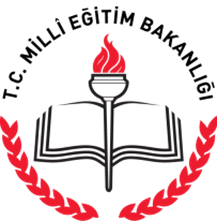 Öğretmenlerin Mesleki Gelişimini Sağlama

		Öğretmenlerin mesleki gelişimine dönük etkinlikler, okul içinde yada dışında bazı hizmet iç eğitim çalışmalarına katılma, okulda düzenlenecek konferans, seminer, vb. etkinlikler biçiminde gerçekleştirebileceği gibi kendilerini ilgilendiren bazı konulardaki eğitim fırsatlarından öğretmenleri haberdar etme biçiminde de olabilir(Sözüeroğlu, 2006).
4. Olumlu Öğrenme İklimiGeliştirme
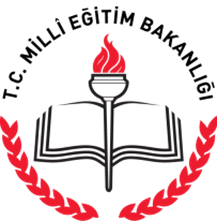 Okulun iklimi denince öncelikle okuldaki çalışma koşulları, bu koşulların insanlar üzerindeki etkisi anlaşılır. Bir okuldaki çalışma ikliminin durumu, insanların motivasyonu, okulla bütünleşmesi, moral, performans üzerinde çok yönlü bir etkiye sahiptir. Okul müdürü, her şeyden önce okulda herkesin zevkle çalışabileceği, karşılıklı dostluk ve güvene dayalı olumlu bir okul iklimi oluşturmalıdır (Şişman, 2004).
4. Olumlu Öğrenme İklimiGeliştirme
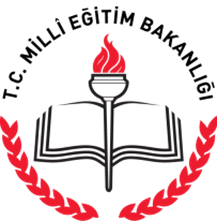 Paylaşma ve Güvene Dayalı Öğrenme İklimi Oluşturma

Çevrenin ve Ailenin Okula Katılımı ve Desteğini Sağlama
a. Paylaşma ve Güvene Dayalı Öğrenme İklimi Oluşturma
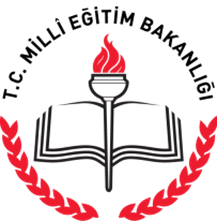 Okul yöneticileri öğretmen ve öğrencilerin bütünleşmesini , istekle çalışmasını , öğretme ve öğrenme süreçlerine coşku ile katılmasını sağlayacak bir ortam hazırlanmalıdır.

Okul müdürü olumsuz davranışları ortadan kaldırarak sonuca ulaşmada ortak kabul gören çözümler üretebilmeli yarışan ve çatışan değerler arasından tercihler yapabilmeli , değişik grupların farklı beklentileri arasından doğru olanı seçebilmelidir.
b. Çevrenin ve Ailenin Okula Katılımı ve Desteğini Sağlama
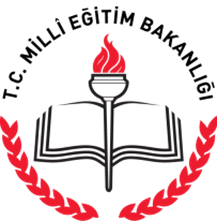 Okul yöneticisi okul dışı çevre ile eğitim konusunda işbirliği fırsatlarını aramalı, çevresiyle bütünleşmiş bir okul imajı oluşturulmaya çalışmalıdır.
Aileler okul süreçlerinde çeşitli roller alarak planlama geliştirme çalışmalarında da katkı sağlayabilirler.
Öğretim çevresini oluşturma ve yapılandırma rolü, öğretim liderliğinin temelini oluşturmaktadır. Okulda öğretim lideri olarak müdürün;1.Okulun akademik amaçlarının gerçekleştirilebilmesi için gerekli kaynakları sağlaması,2.Öğretmenlerle etkileşiminde, öğretim uygulamalarının geliştirilip yönlendirilmesi için öğretim ve program konuları hakkında bilgi ve beceriye sahip olması,3.Bireylerle, küçük ya da büyük gruplarla iletişimde etkili olması,4.Okul içinde ve dışında, okulun bütün olarak fiziksel ve felsefi açıdan ne olduğunu personel, öğrenci ve velilerin gözünde görülebilir bir hayal (resim) olarak yaratabilmesi için vizyoner bakış açısına sahip olması gerekmektedir.
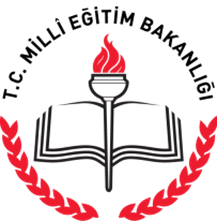 Etkili bir öğretim liderliği bağlamında yöneticinin ve okulun aşağıdaki değerlere sahip olması gerekir. # Her çocuğun eğitilebilirliğine ve öğrenebileceğine inanılmalıdır.# Her öğrencinin öğrenmesini sağlamak için bütün çocukları öğrenmeye hazır hale getirmek.# Kararların öğrenmeyi ve öğretimi güçlendirmek için alınması gerektiğine inanmak.
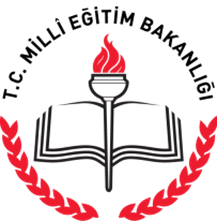 # Okulun geniş bir toplumun bir parçası olarak is görmesi gerektiğine, ailelerle işbirliği ve iletişimin gereğine inanmak.# Toplumun genel ideallerine inanmak, her öğrencinin nitelikli ve özgür bir eğitim hakkı olduğuna inanmak.# Sosyal hareketlilik ve eşitlik anlayışını benimsemek, farklı kültür değer ve fikirlere saygı duymak, eğitimi daha iyiye götürmek için diğer kurumlarla sürekli diyalog içinde olmak.
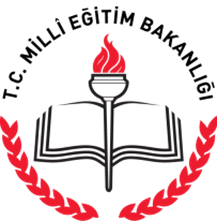 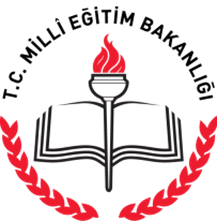 Andrew ve Soder (1987 )’e göre öğretim liderliği 4 boyuttan oluşmaktadır (Şimşek , 2004 : 65). 
Kaynak sağlayıcılık
Öğretim konusunda bizzat kaynaklık etme 
Model olma
Okul ortamında görünme davranışlarıdır.
1.Kaynak Sağlayıcı Olarak Okul Yöneticisi
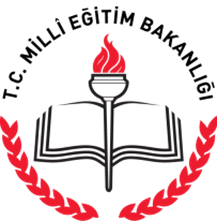 Etkili okul yöneticileri, kaynakları etkili bir şekilde kullanarak, öğretimsel etkililiği arttırmayı ve öğretici başarısını en üst düzeye çıkarmayı amaçlar.

Öğretimsel lider, zaman ve kaynakları etkili olarak kullanır.
Değişmeye uygun bir iklim oluşturur.
Okul personelini motive etme yeterliğine sahiptir.
Okul personelinin öğretimsel kaynaklardan yararlanma konusundaki güçlü ve zayıf yönlerini bilir.
2.Öğretimsel Kaynak Olarak Okul Yöneticisi
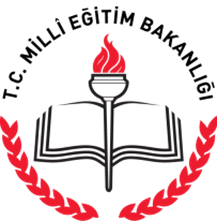 Sınıftaki öğrenme ortamını geliştirmeye uğraşır. Öğretmenlerle etkili iletişim kurarak, onların öğretim materyallerini ve yeni öğretim stratejilerini kullanmalarını özendirir.
	
Etkili öğretimsel stratejiler geliştirme ve öğretmeni sağlıklı bir şekilde değerlendirme yeteneğine sahiptir.
Öğretmenlerin öğretimin geliştirilmesi amacıyla stratejileri ne ölçüde kullandığını denetler.
Öğrencilerin başarılarına yönelik öğretimsel konulara ilişkin bilgilerden doğrudan yararlanır ve eğitimsel programları değerlendirir.
Personel değerlendirme politikalarını başarılı bir şekilde uygular.
Öğretimsel programların uygulanmasında, öğrencinin öğrenme amaçlarının önemini bilir.
3.İletişimci Olarak Okul Yöneticisi
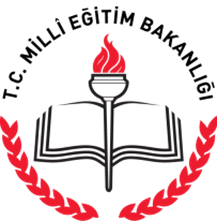 Etkin dinleme, grup içi ilişkileri anlama ve okulu etkileyen çevresel güçleri tanıma konusunda uzman olmalıdır. 
Öğretimsel lider çift yönlü iletişim kurar ve öğretmenleri gerçekçi olarak değerlendirir.
Özlü ve açık olarak konuşur ve yazar. Güzel konuşma ve yazma becerisine sahiptir.
Çatışma yönetimi stratejilerini uygulamaya çalışır.
Sorun çözme tekniklerini öğrenerek, grubun eylem yönünü seçmesini kolaylaştırır.
Öğrenci, veli ve öğretmen arasında güçlü bir etkileşim sağlayarak grubun sürecini yönetir.
Bir grup üyesi gibi çalışır; grup üyelerinin güçlü ve zayıf yönlerini değerlendirir. Kişisel ve grup hedeflerini birbiriyle bütünleştirir.
4.Görünür Kişi Olarak Okul Yöneticisi
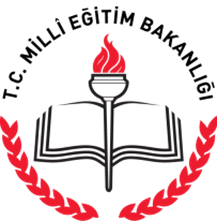 Sınıf ortamında ve koridorlarda öğretmen ve öğrencilerle etkileşimde bulunur; bölüm toplantılarına katılır ve öğretmenlerle doğal bir biçimde sohbet eder. Okul yöneticisi, okul vizyonunun bir bekçisi olarak okulun her tarafında kendini hissettirir.

Öğretimsel lider toplum ve okul personeliyle işbirliği içinde okulun misyonuna uygun olarak açık amaçlar geliştirir. Okulun vizyonunu açık bir şekilde yansıtır.
Okulda veli, öğrenci ve öğretmen açısından öğretimsel lider her zaman hazır bulunan görünürdeki kişidir.
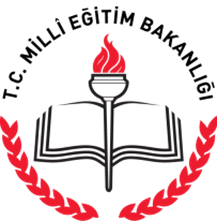 Türkiye’de kamu kesiminde en büyük işveren olan eğitim sektörü öğrencilerin daha iyi yetişmesi için vardır. Okulda, yöneticisi de, öğretmeni de öğrenmeyi sağlamak için vardır. Nasıl bir elektronik alet imalatçısının yöneticisi, “üretim mühendislerin ve teknisyenlerin işidir, ben sadece işyerinin düzenine bakarım” diyemezse, okul yöneticisi de “öğrenci başarısı öğretmenlerin işi, benim işim değil”, diyemez. Bir iş yerindeki düzenin sağlanması, çalışma koşullarının düzenlenmesi o iş yerinin asıl fonksiyonunu yerine getirmesi içindir.
Bu bağlamda öğretim liderinin temel özelliklerini şöyle sıralayabiliriz:
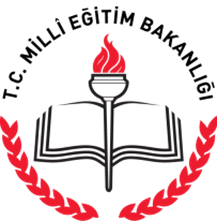 Farklı öğretim yöntemlerini kullanmasını teşvik eder.
Öğretmenlerin profesyonel gelişimini destekler.
Öğretmenin, öğretimle ilgili sorunlarda başvurduğu kişidir.
Eğitim hedefleri ve öğretim yöntemleri konusunda öğretmenlerle fikir alışverişinde bulunur.
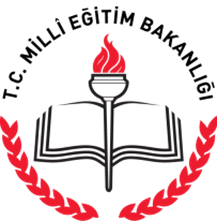 Öğrenci başarısı ve öğretim uygulamaları konularındaki tartışmalara liderlik eder.
Sık sık sınıf gözlemleri yapar.
Daha etkili öğrenmeyi sağlamak için okulun ve çevrenin kaynaklarını harekete geçirir.
Okulun varlık gerekçesi hakkında net bir vizyona sahiptir.
Öğretmenlerin performansını değerlendirmedeki amacı, onların öğretmenliğinin gelişmesine katkıda bulunmaktır.
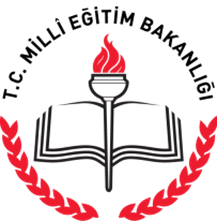 Öğrenme ve öğretme ile ilgili konularda öğretmenlerle iletişim içerisindedir.
Öğretmenler tarafından, öğretim konusunun tartışılabileceği önemli bir kişi olarak görülür.
Öğretmenlerin öğretimle ilgili konuları tartışmak için kendisine kolayca ulaşabildikleri bir kişidir.
Okulda neyin daha önemli olduğunu vurgulamak için sık sık sınıfta ve koridorda görülür.
Öğretmenlere sınıftaki performansları konusunda sık sık dönüt sağlar.
Öğrenci başarısını ölçmede ve yorumlamada öğretmenlere yardımcı olur.
BAŞARILI OLMAK İSTEYEN LİDERLER NE YAPMALI?
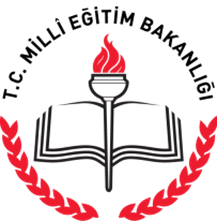 İyimserlik yaratın; İşyerinde negatiflik, yıkıcı etkiler yaratabilir. 

İstekli olduğunuzu gösterin: Kişisel enerji bulaşıcıdır.
 Diğer insanlar bunu gördüğünde onlar da işlerinde istekli olmaya başlayacaklar.
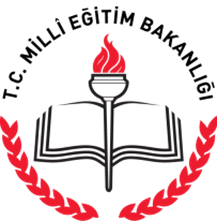 Yeniliklere açık olun: Yeniliklere karşı koyarsanız,  başarılı olamazsınız. Mesela yeni bir projeye gönüllü olun ve değişim için diğer çalışma arkadaşlarınıza öncü olun. 


    Takım Çalışmasına Yatkın olun: Günümüzde şirketler az kaynakla çok iş yapmak zorunda kaldıkları için takım çalışmalarına çok önem vermeye başladılar. 

	Tek başınıza çalışmakta ısrar edip, başkalarını kontrol ederseniz, liderlik yolculuğunuzda zorluk çekersiniz.
Etkili Liderlere Sahip Okullarda Dikkati Çeken Özellikler:
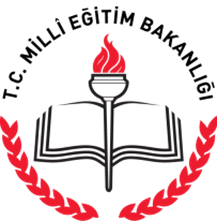 Bu okullarda, her şeyden önce yeni öğretmenler pozitif bir tutumla ve törenle okula katılır.

 Öğretmenler arasında saygıya dayalı bir güven vardır. 

Öğretmenler birbirlerinin önemli günlerini kutlar, tebrik ederler. 

Yönetim ve öğretmenler, okulu bir aile olarak görür ve ona göre davranır.
89
21. Yy da İhtiyaç Duyulan Liderler
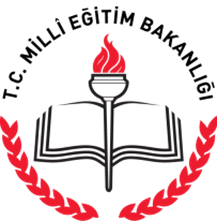 1-Geniş bir bakış açısına sahip ve gördükleri ile  öğrendiklerini birbirine bağlayabilen,

2-Değerler ve vizyondan faydalanarak örgütünün stratejik mimarisini oluşturabilen

3-Hızla karar verebilen, atik, çevik ve cesur,

4- Kararlı ve azimli,

5- İnsanları etkileme ve esinlendirme gücüne sahip,

6- Hem başarıdan hem de başarısızlıktan öğrenmesini bilen
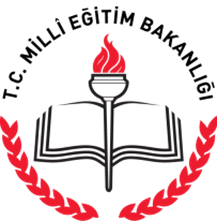 21. Yy da İhtiyaç Duyulan Liderler
7-Astlarına öğretebilen ve onları geliştiren,

8- Örgütün insani boyutunu merkeze alabilen,

9- Teknoloji ile yakından ilgilenen,

10- İletişim becerilerine vakıf,

11- Yönlendirme ve yöneltme becerilerine sahip,

12-Beklentiler oluşturabilen ve sorumluluk alabilen kimselerdir.
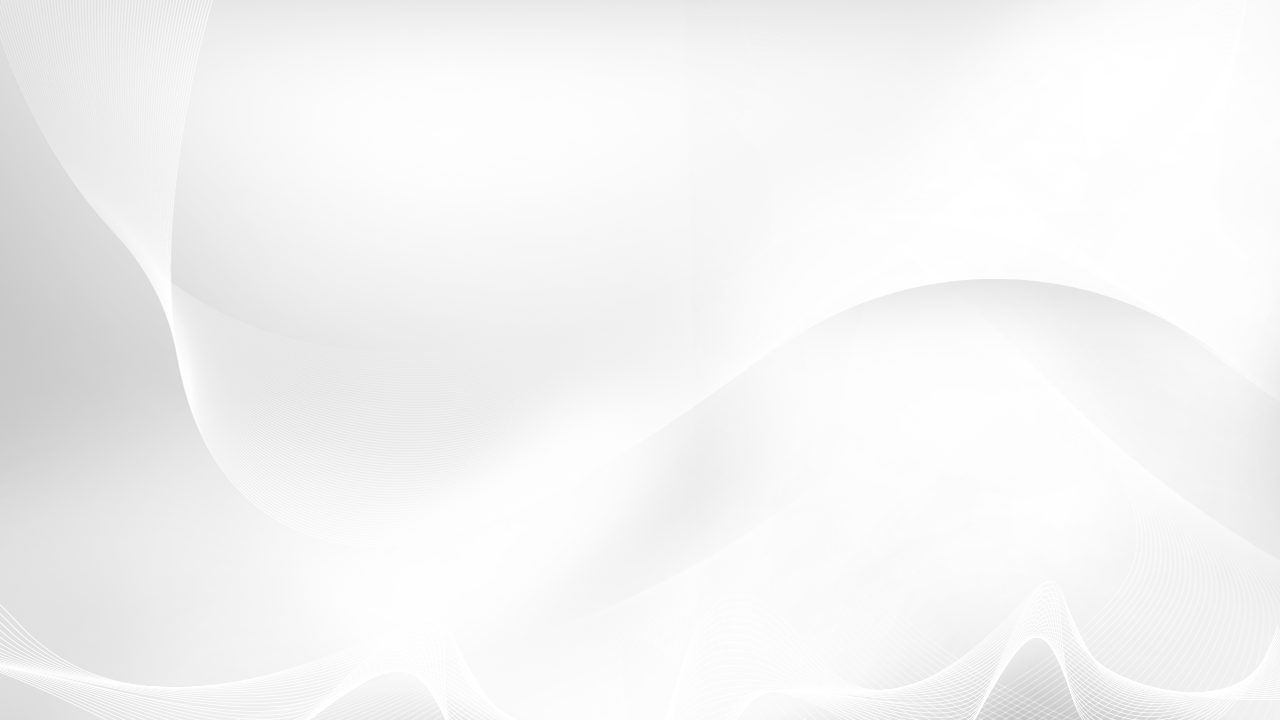 YÖNETİCİLİK FORMASYONU KAZANDIRMA EĞİTİMİ

ÖĞRETİM LİDERLİĞİ
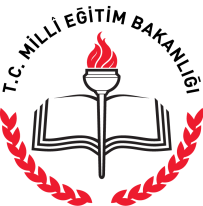 TEŞEKKÜRLER